Searching for Open Educational Resources (OER)
Shagun Kaur and Suzanne Wakim 
licensed CC BY 4.0; 2024
OER Basics Series
[Speaker Notes: Cathy]
Looking for Open Content
Organize
Consider your goals
Keep a record of your searches
Brainstorm
Identify search terms
Course level
Learning Outcomes
Search
Browse broadly - related subject areas
Think big! 
Think small!
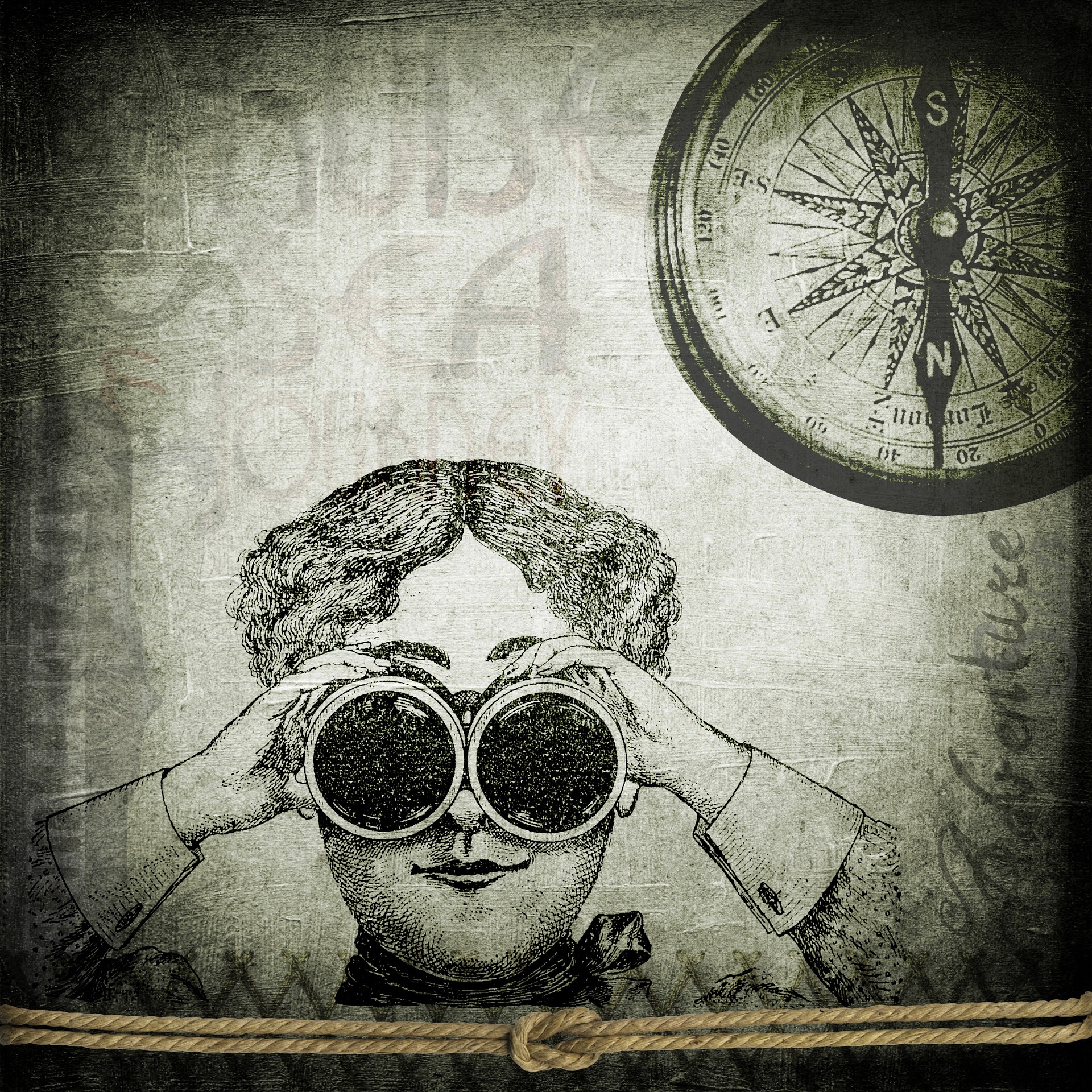 Searching by ArtsyBee via Pixabay License
[Speaker Notes: Think big! Look for complete open courses and textbooks.
Think small! Look for smaller chunks of content.
OER Treasure Hunt Worksheet]
Complete Textbook Repositories
[Speaker Notes: Cathy]
Open Textbook Library
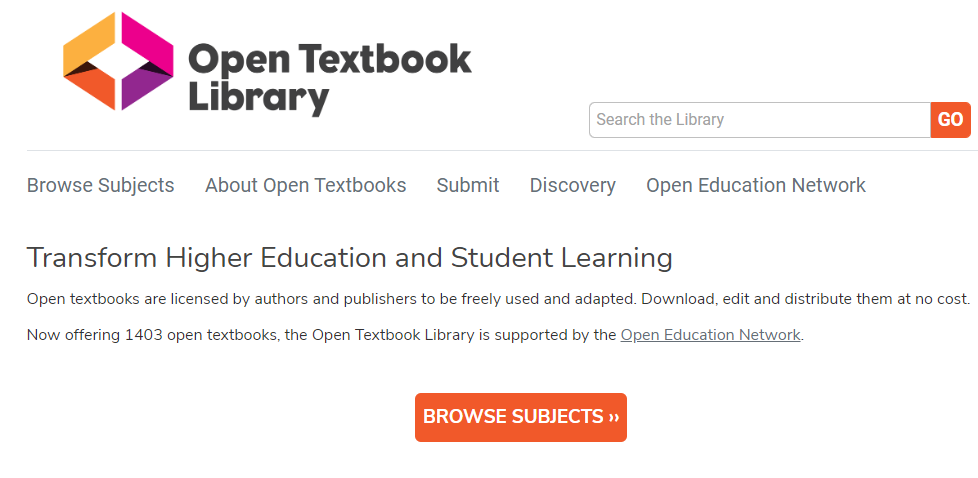 [Speaker Notes: https://open.umn.edu/opentextbooks/]
Open Textbook Library
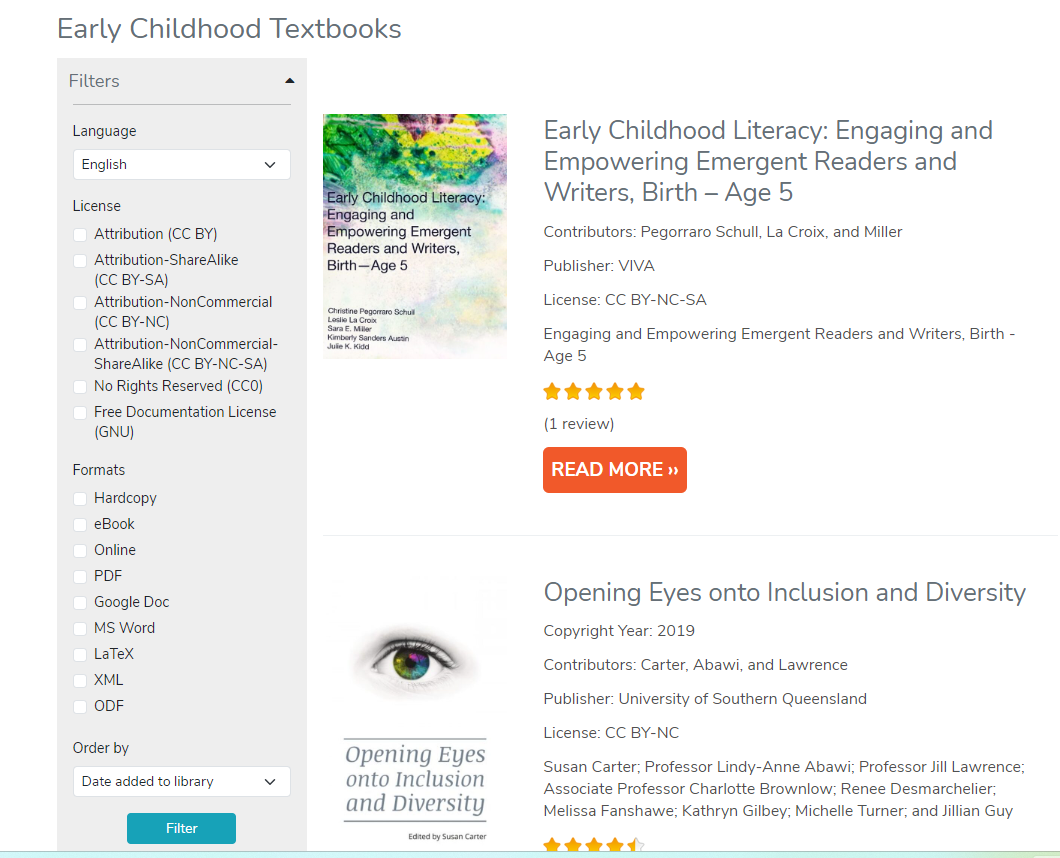 Narrow down resources by:
License type or Formats 
Language 
Ancillary Materials
Reviews
Openstax
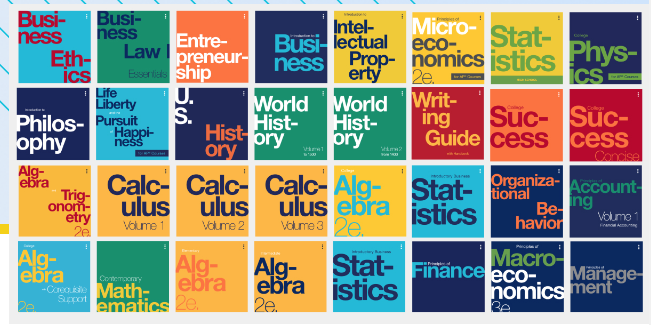 Professionally written and peer reviewed
Has ancillaries for instructors
Resources section for students
[Speaker Notes: Look at the Biology for AP book
https://openstax.org/]
Looking at openstax
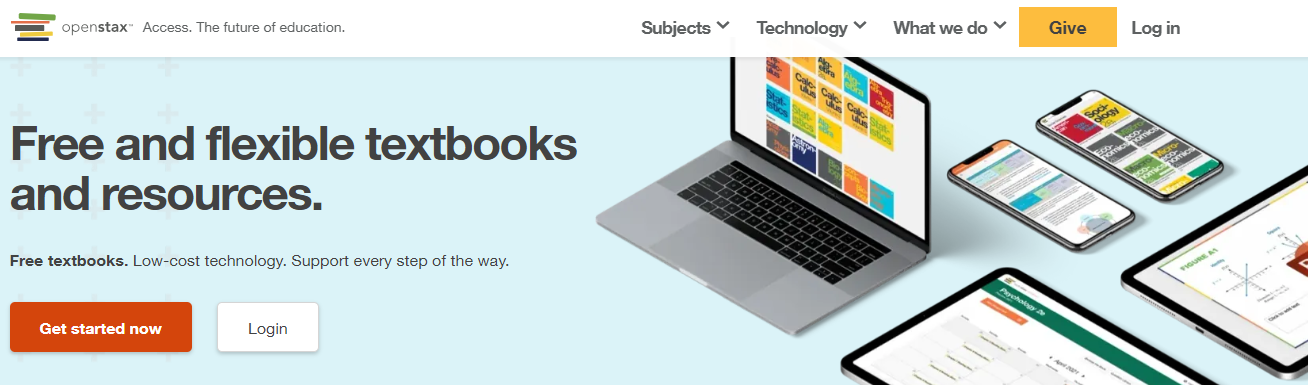 [Speaker Notes: 11:40]
Looking at Milne Open Textbooks
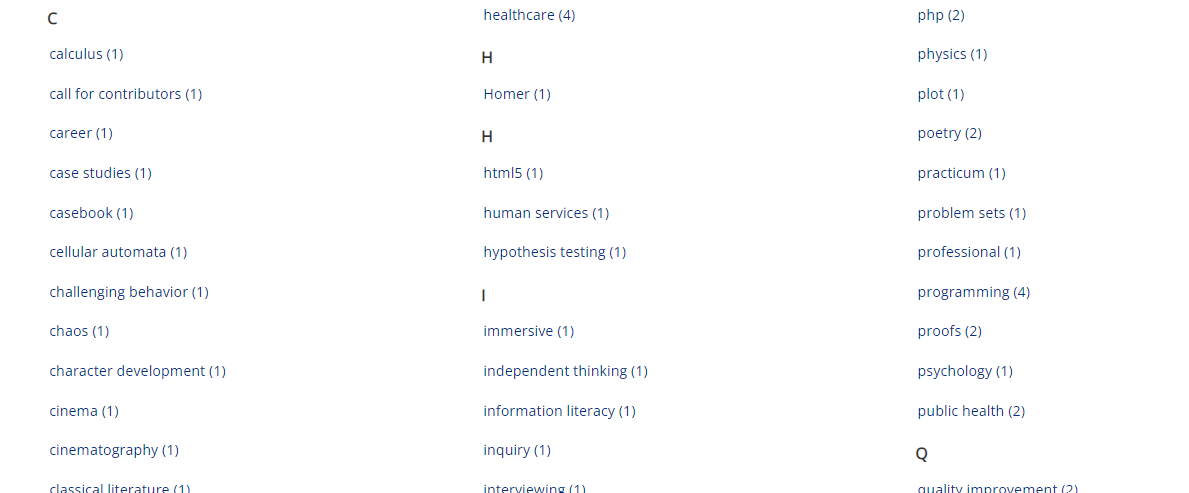 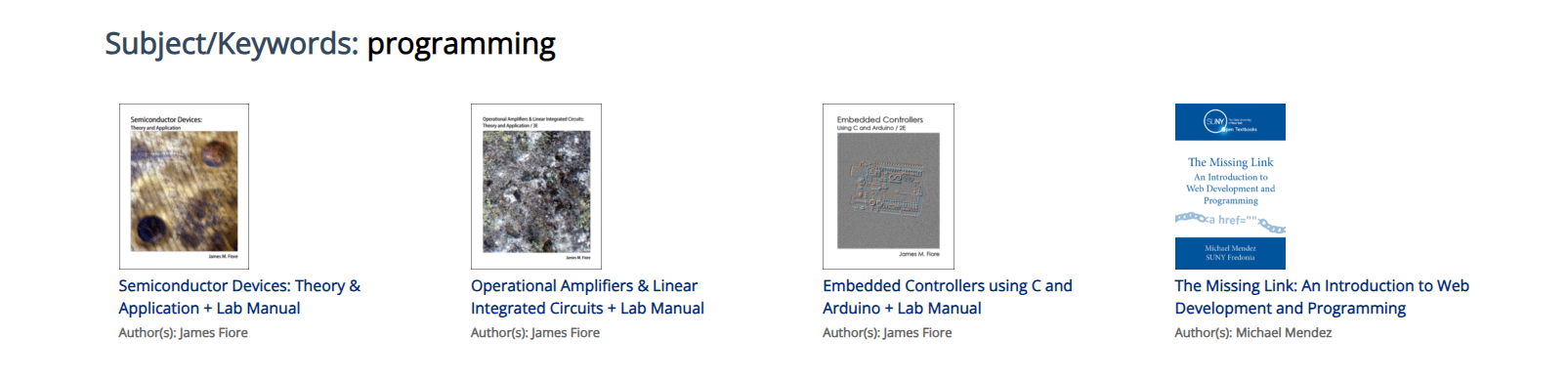 [Speaker Notes: https://milneopentextbooks.org/]
Pause for exploration or Q and A
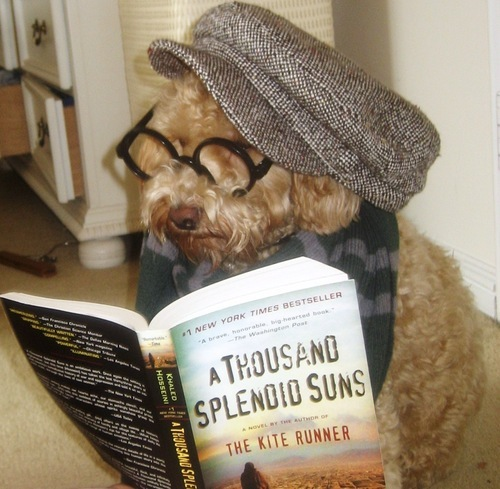 Hipster Dog by Volkan berber is licensed CC BY-SA 4.0
[Speaker Notes: 11:45-11:50]
Other Textbooks sites
B.C. Open Collection
Oasis [Openly Available Sources Integrated Search] Genesco
PressBooks
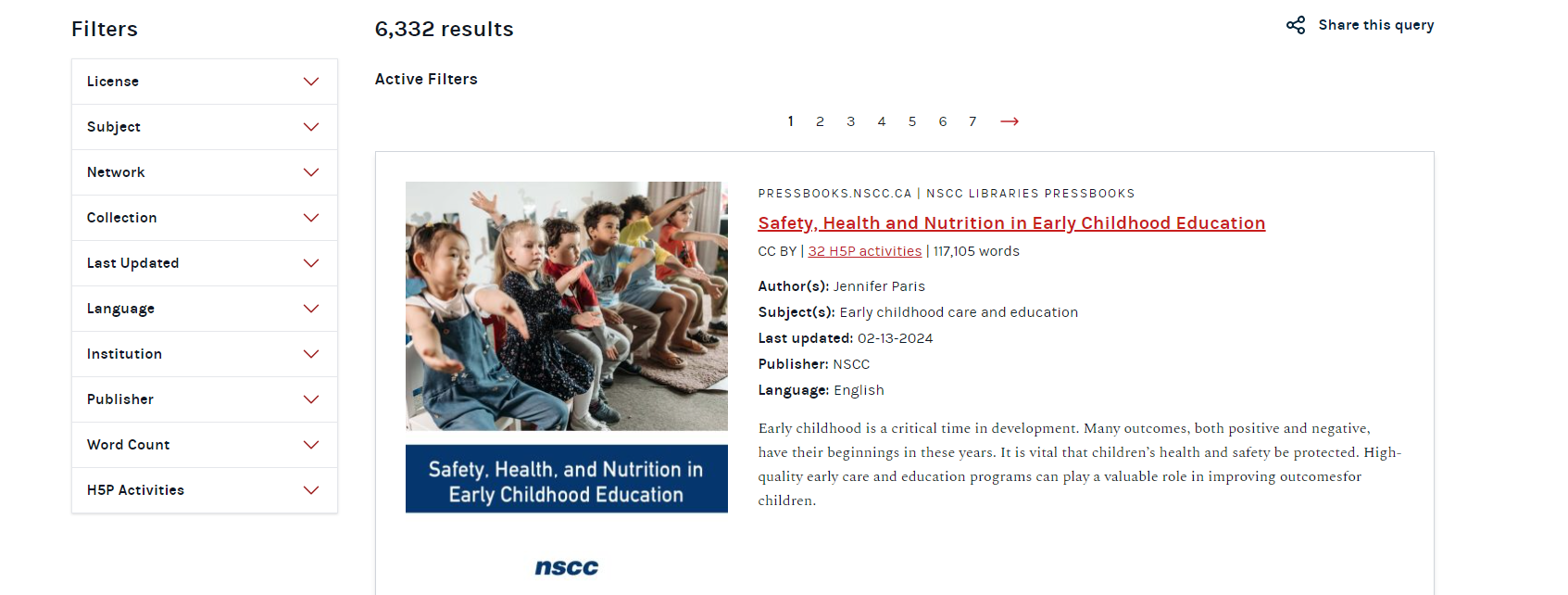 Highly Curated
ASCCC OERI
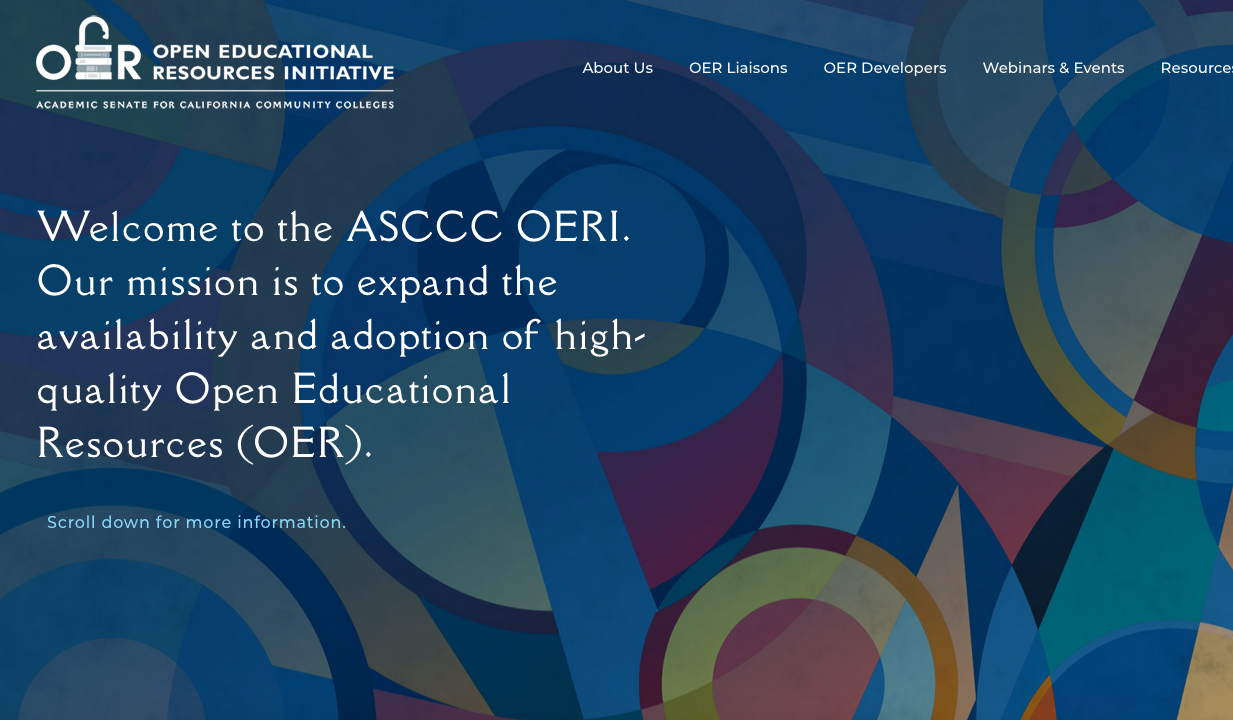 [Speaker Notes: https://asccc-oeri.org/]
Curated OER Collections
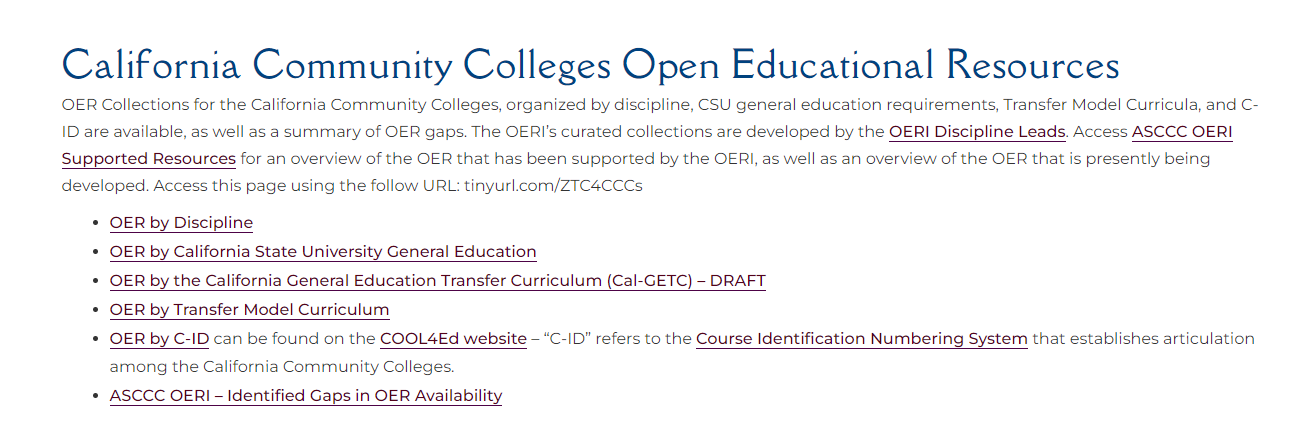 OER by Discipline
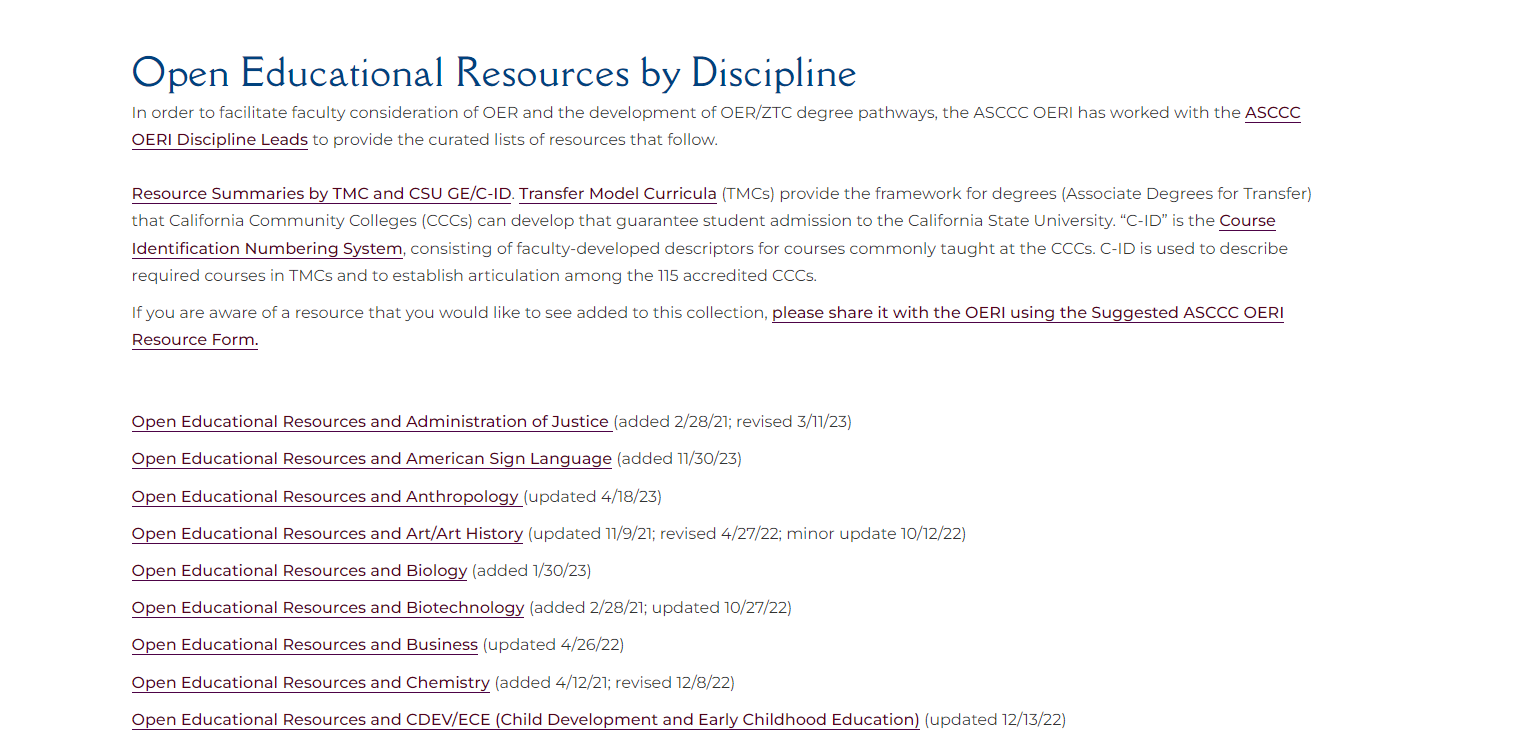 OER by TMC
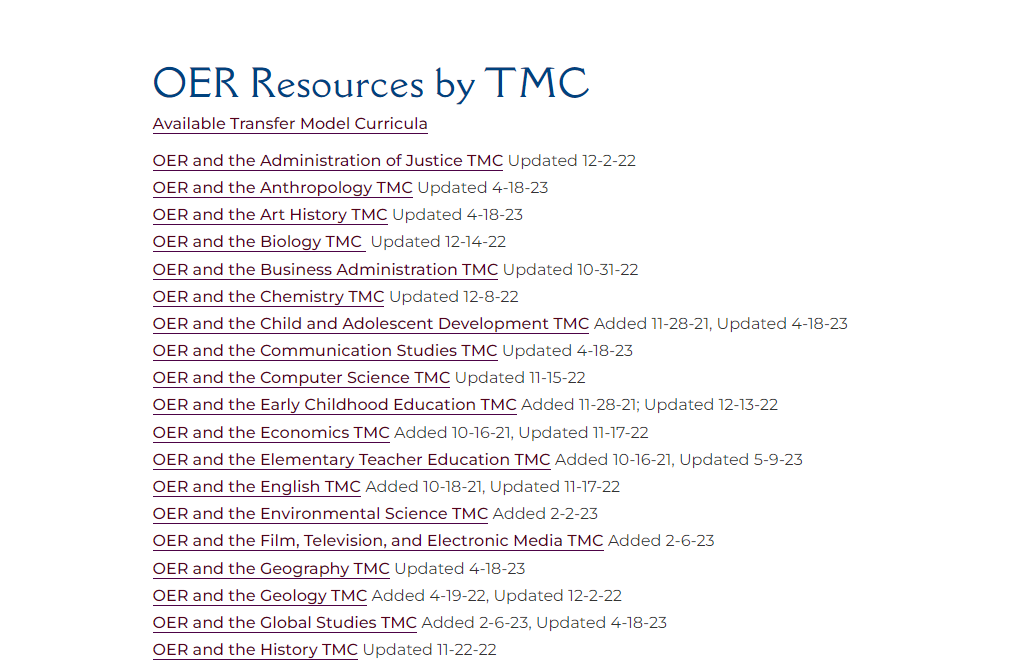 OER by GE
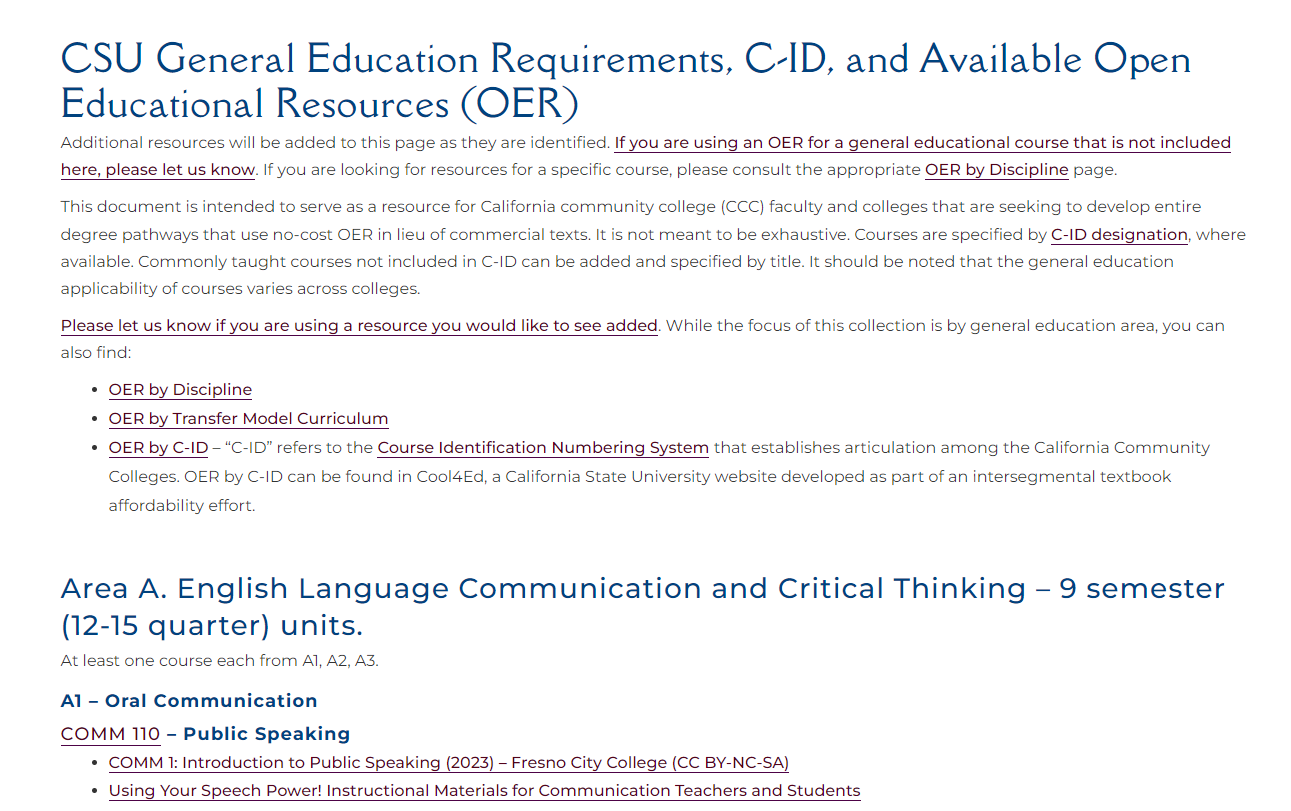 ASCCC OERI Resources
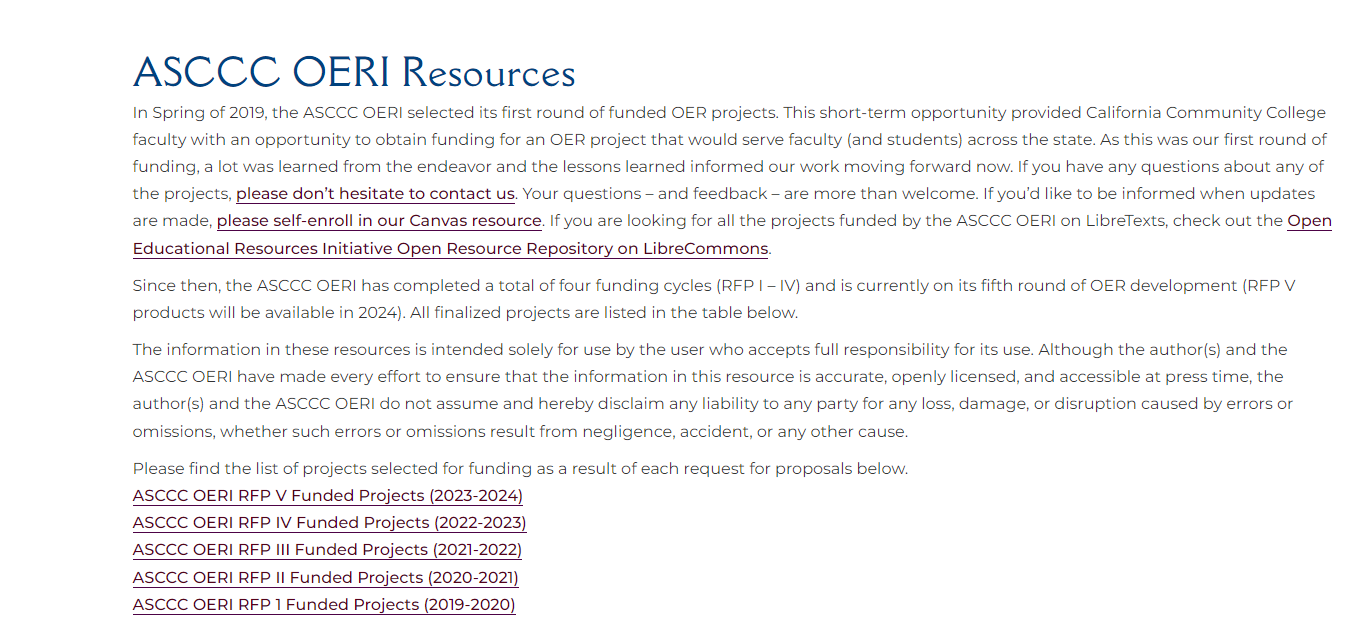 Pause for exploration or Q and A
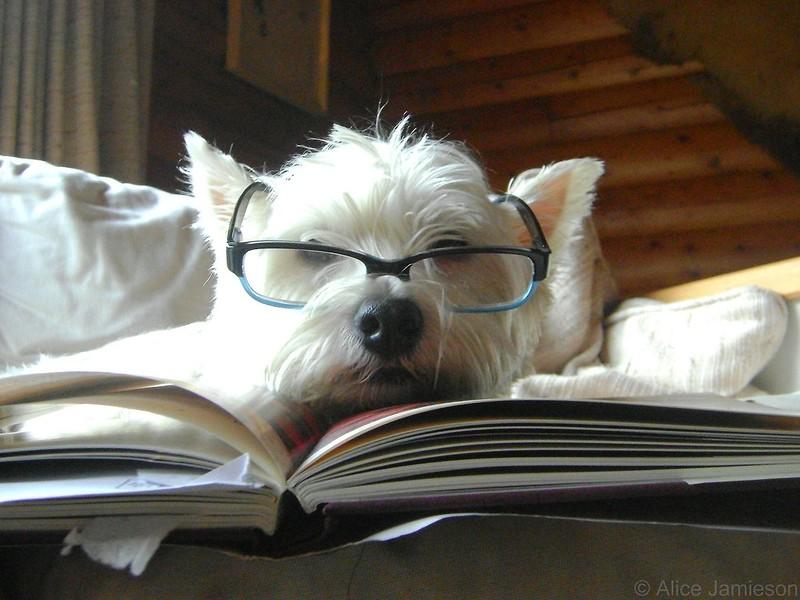 Dog Intelligence by alicejamieson is licensed CC BY-NC-ND 2.0
Open Oregon
Aggregates proprietary and openly licensed materials by:
Course name
Course Materials
Institution
Instructor information
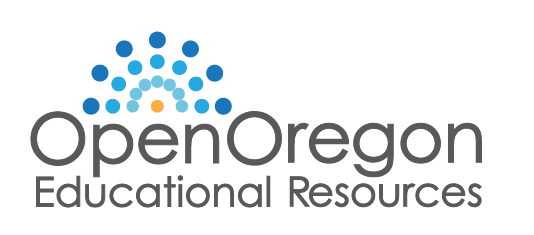 [Speaker Notes: http://openoregon.org/resources/]
Looking at Open Oregon
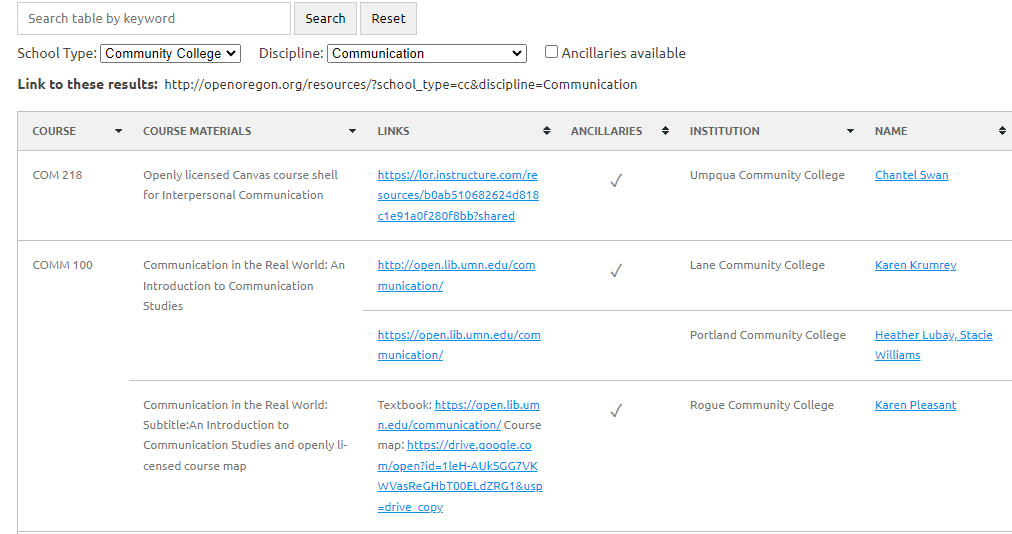 Cool4Ed
California Open Online Library for Education aggregates searches across several collections.
Find Materials, look at faculty showcases
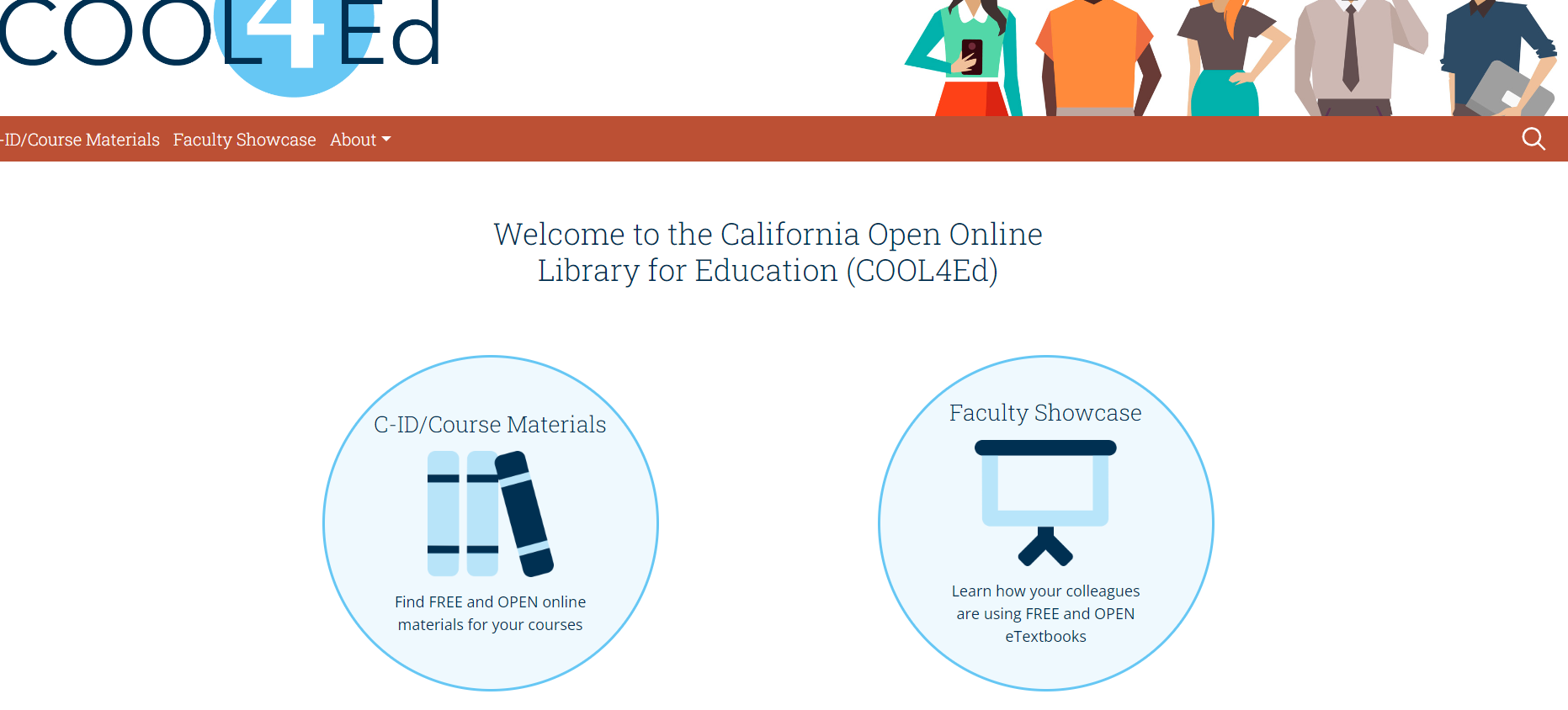 Looking at Cool4Ed
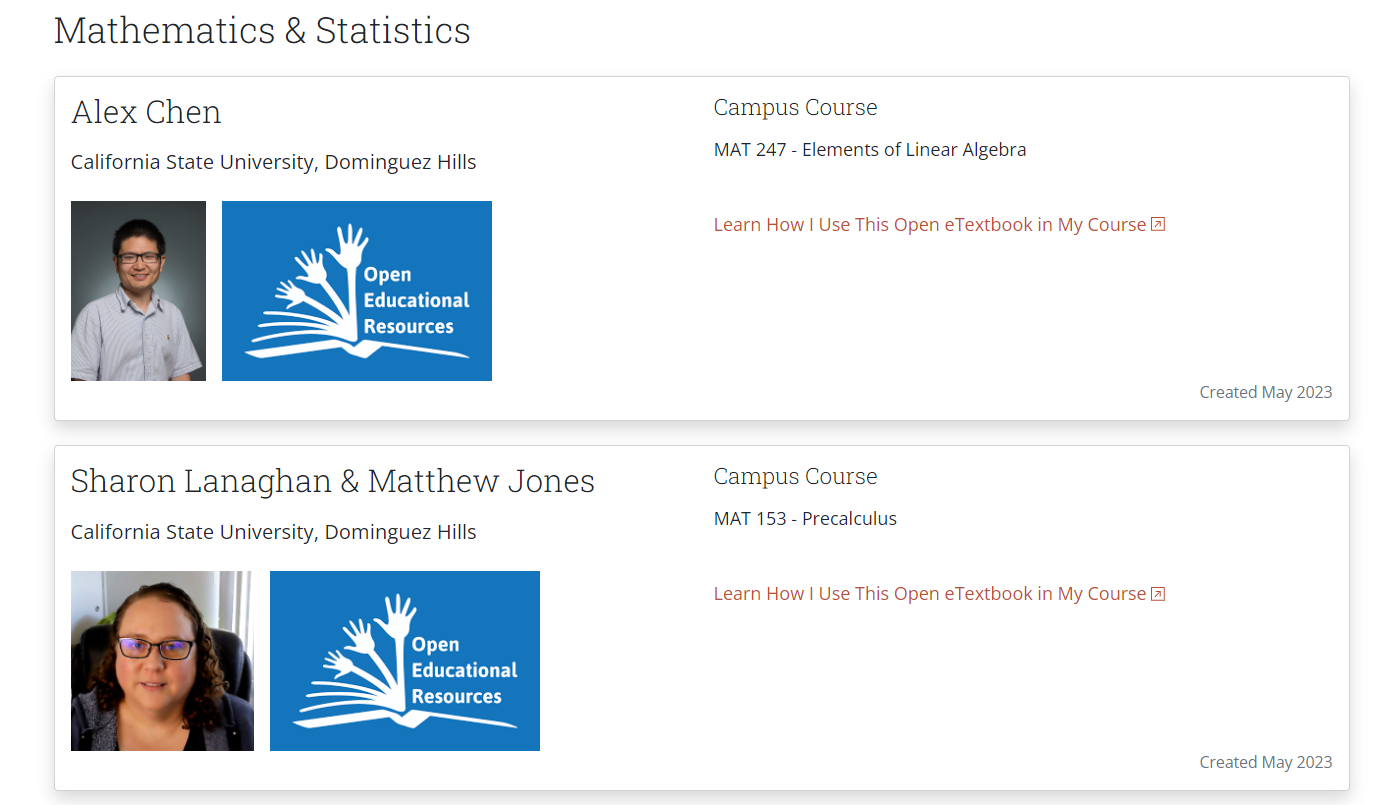 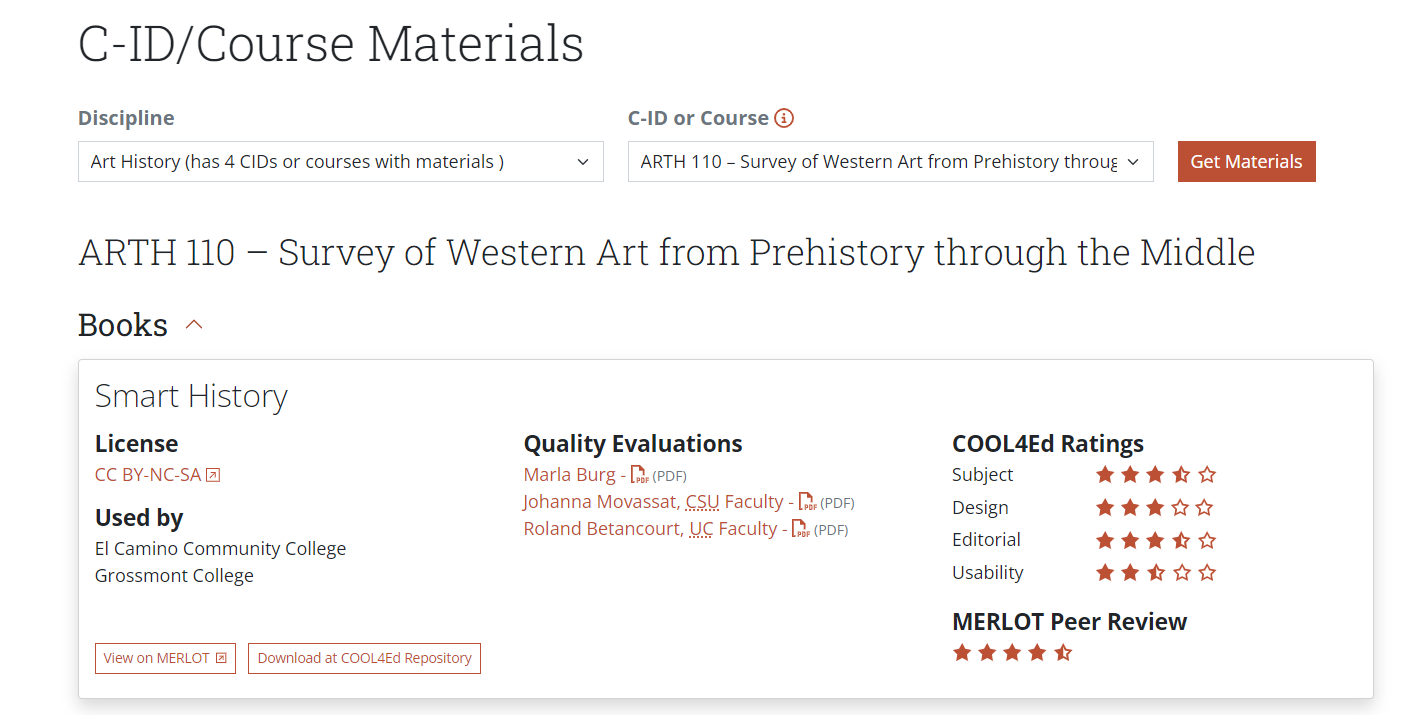 Pause for exploration or Q and A
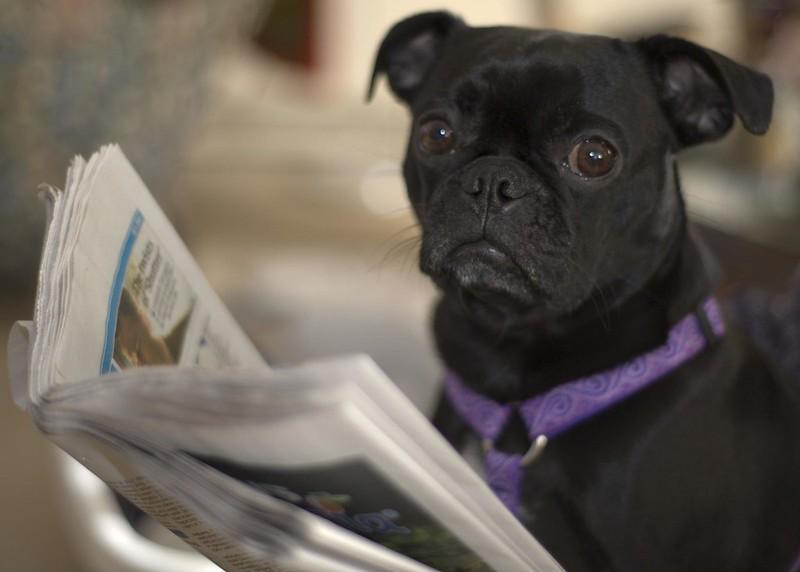 Dog Reads Newspaper? by steve eng is licensed CC BY-SA 4.0
Large Collections
OERI in Canvas Commons
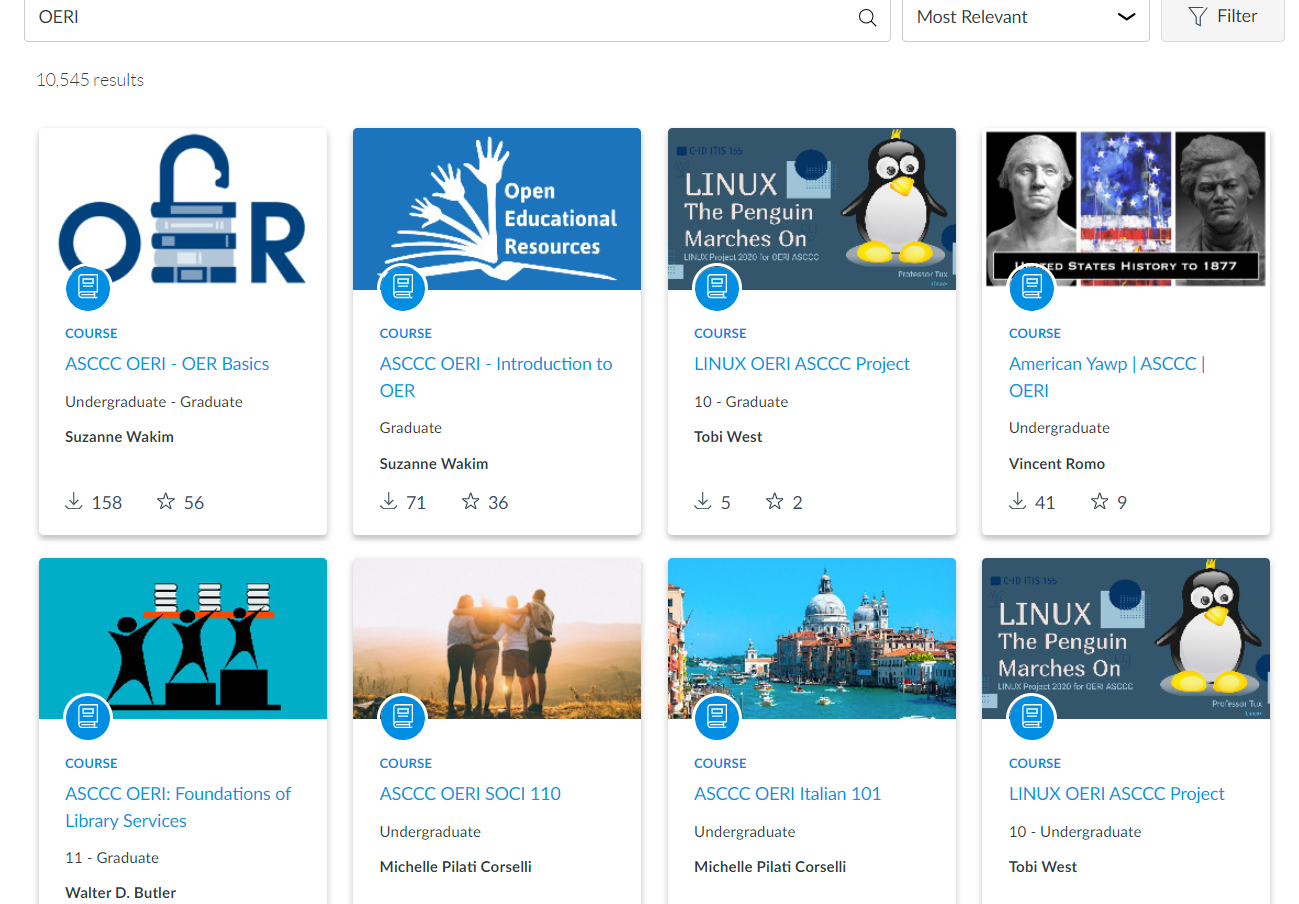 [Speaker Notes: https://lor.instructure.com/]
OpenStax is also in Canvas Commons
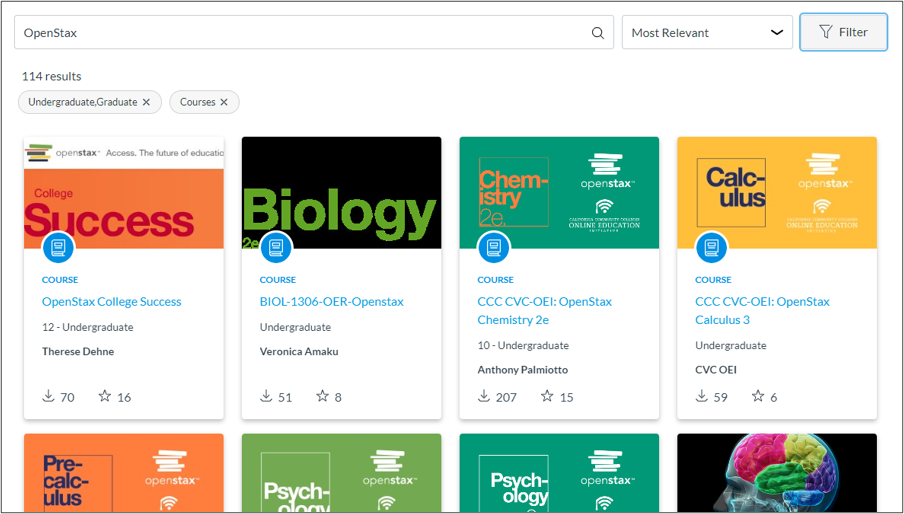 Pause for exploration or Q and A
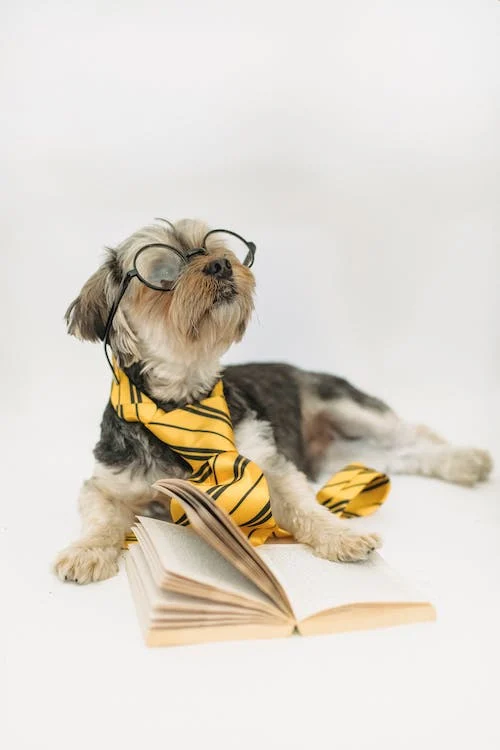 Dog Wearing Eyeglasses by Sam Lion via Pexels license
OER Commons
Suggestion: Use limiters!
Also has building platform
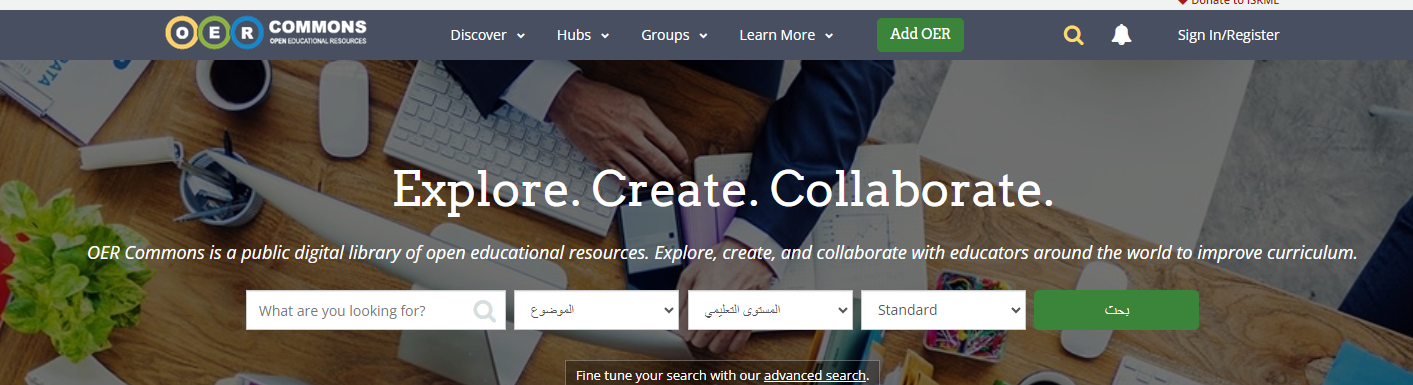 Looking at OER Commons
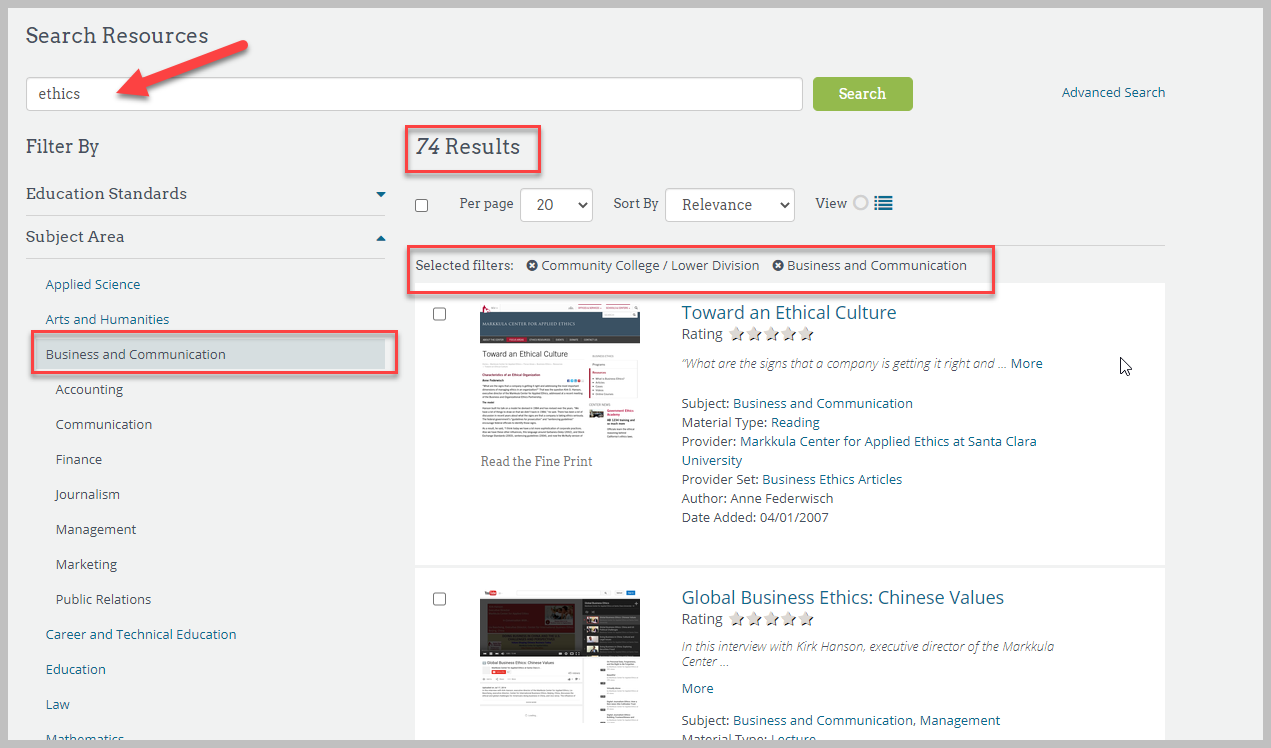 Skills Commons
Workforce Training Materials. 
Expansion through Trade Adjustment Assistance for Community Colleges and Career Training (TAACCCT) grant
“View Showcases”
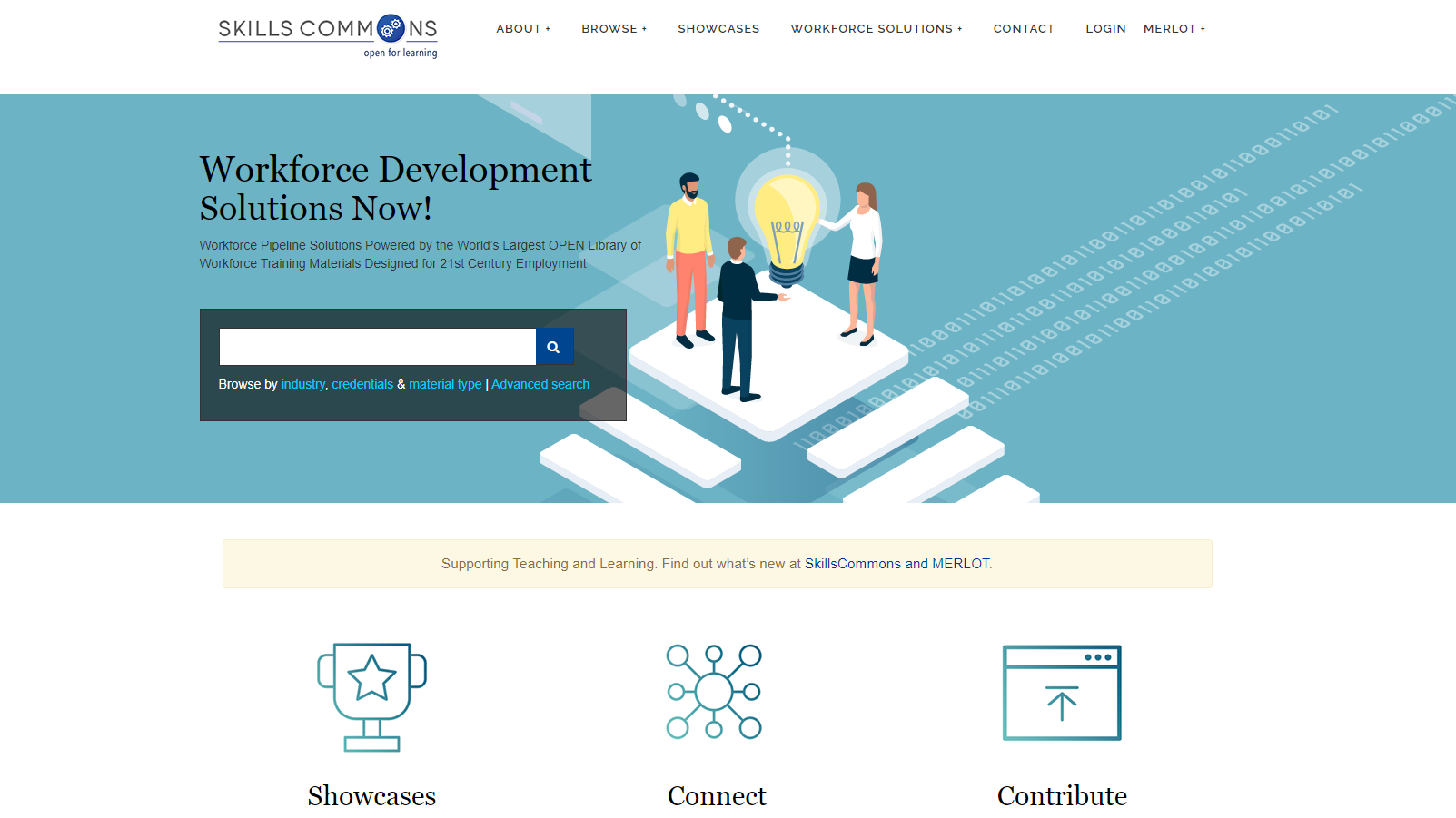 [Speaker Notes: Carolyn]
Looking at Skills Commons
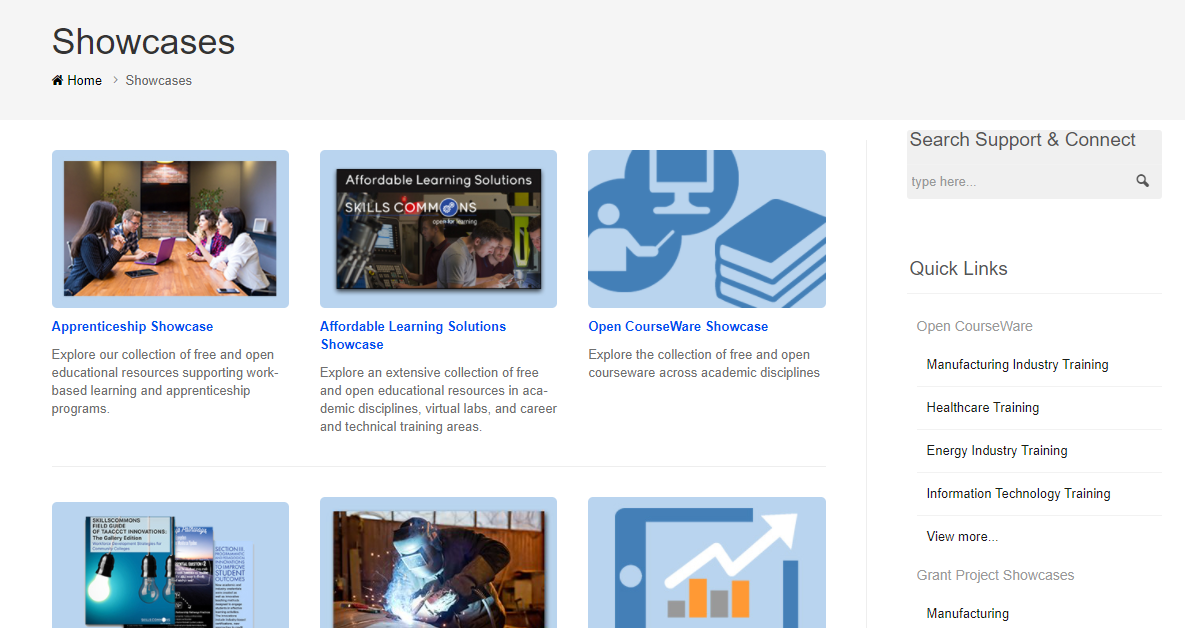 Mason OER Metafinder
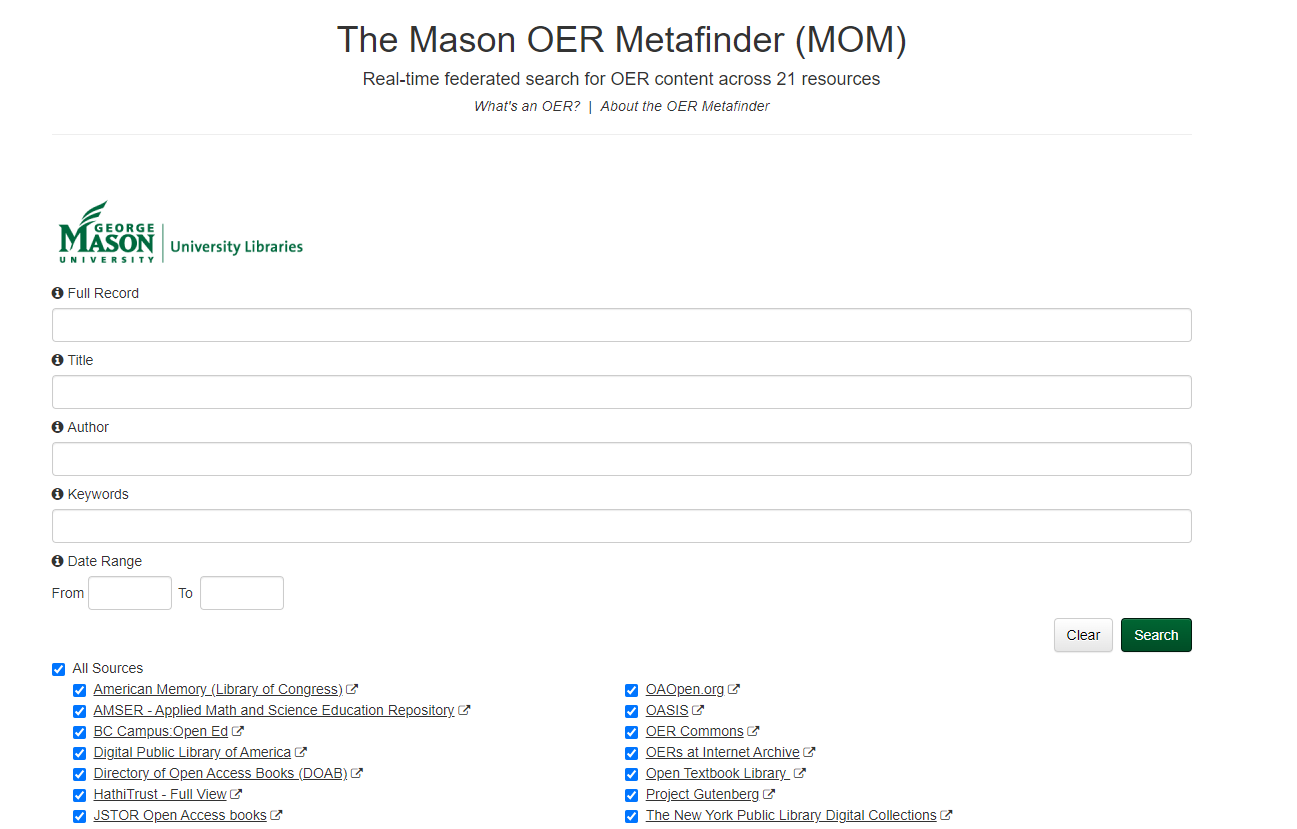 [Speaker Notes: Instead, the OER Metafinder launches a real-time, simultaneous search across 22 different sources of open educational materials as you hit the Search button.

Step 1: Go to the Mason OER Metafinder.

Step 2: Type your search terms into the various search boxes.

Step 3: Include or exclude sources/platforms as necessary.

Step 4: Click Search.
Step 5: Use the Refine by options to limit and target results]
Content Creators
LibreTexts
A repository of OER 
Supports remixing, curating and authoring of OER.
Extensive features from textbooks, homework solution to learning platform.
Can “easily” remix various books together.
Editable and importable.
[Speaker Notes: Shagun
Spend time here!]
LibreTexts homepage
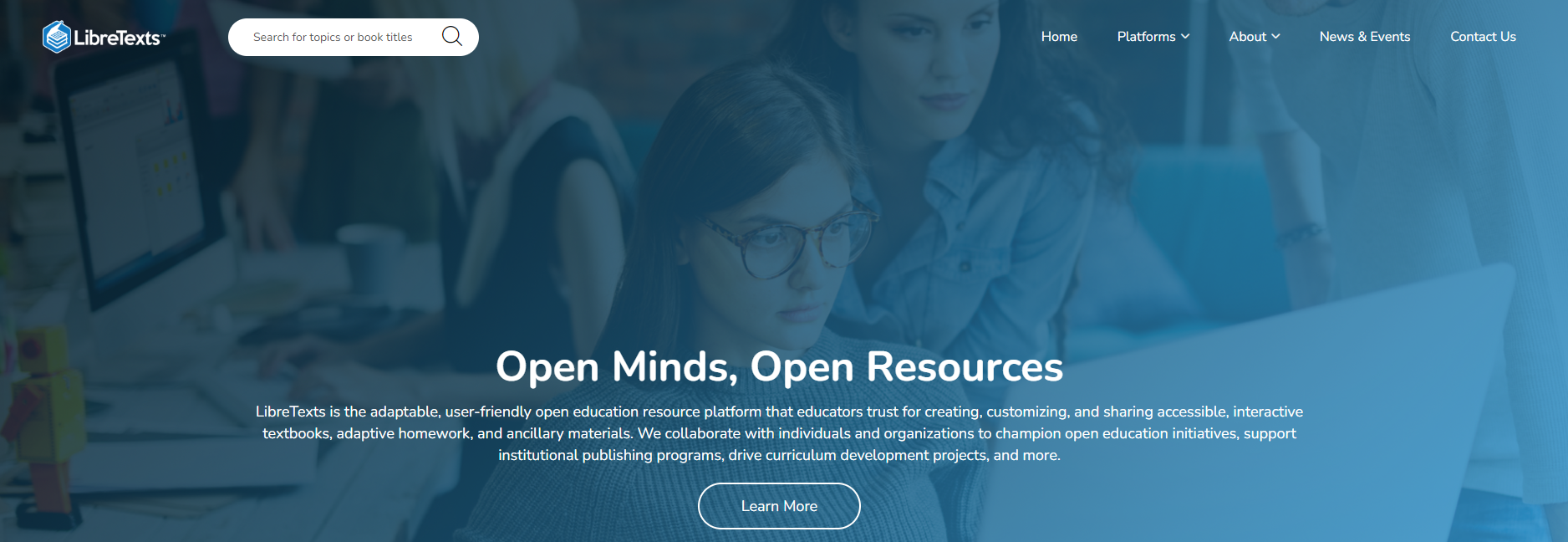 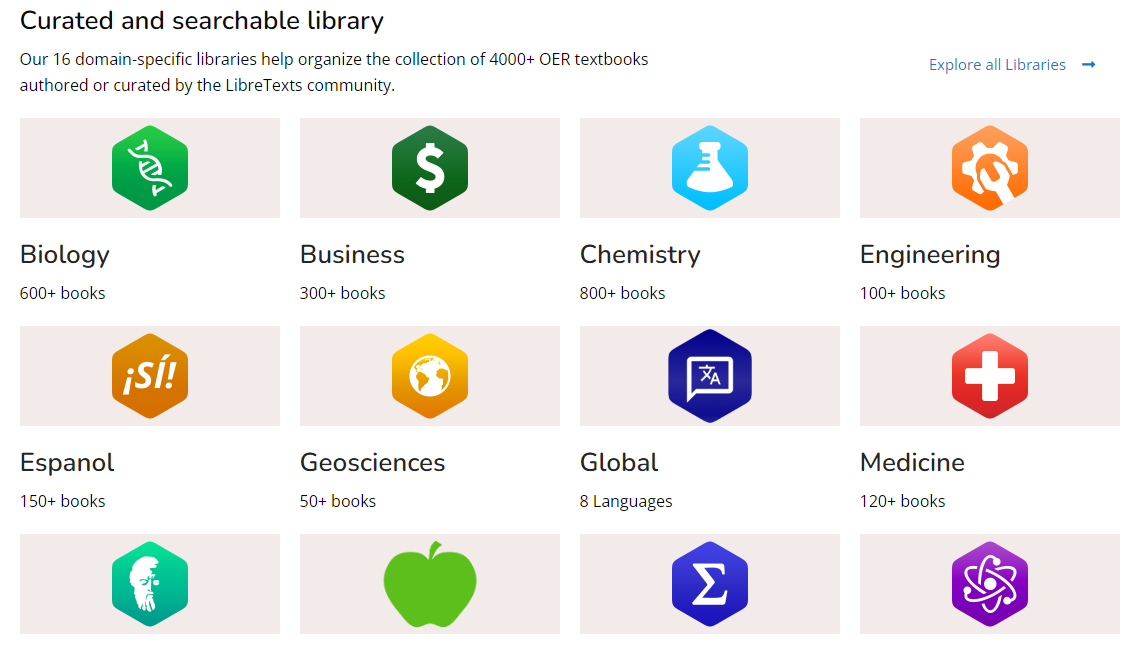 In the Libraries
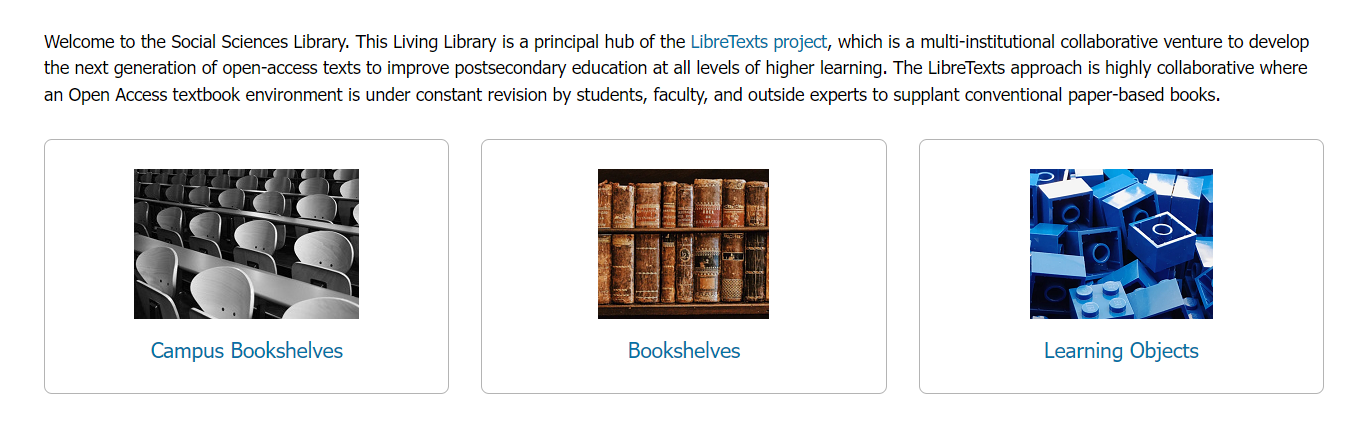 Campus Bookshelves: Curated/Created books by college.
Bookshelves : Breaks down the discipline sin the Library.
Learning Objects: Public ancillaries. Conductor is better.
Campus Bookshelves
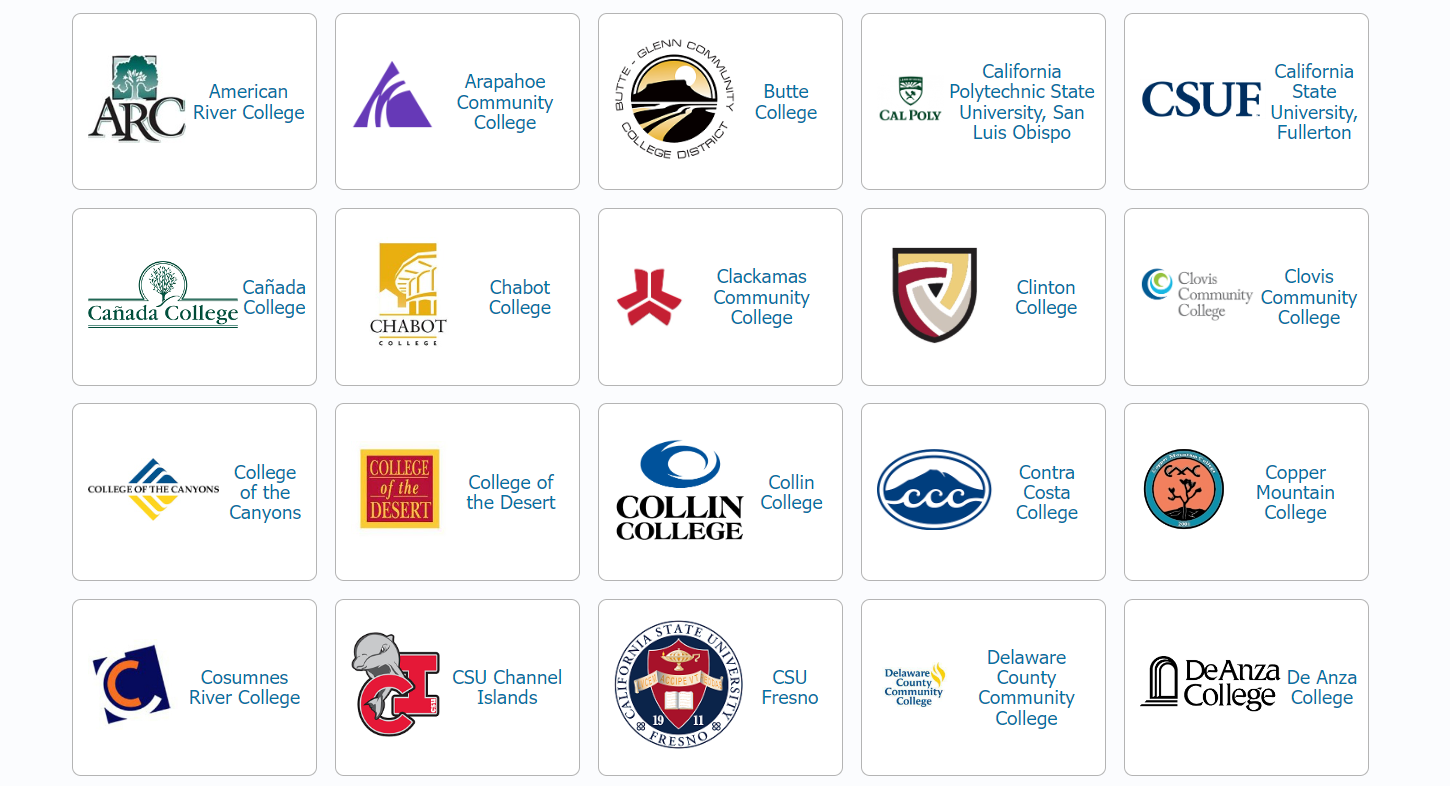 Bookshelves: Social Sciences
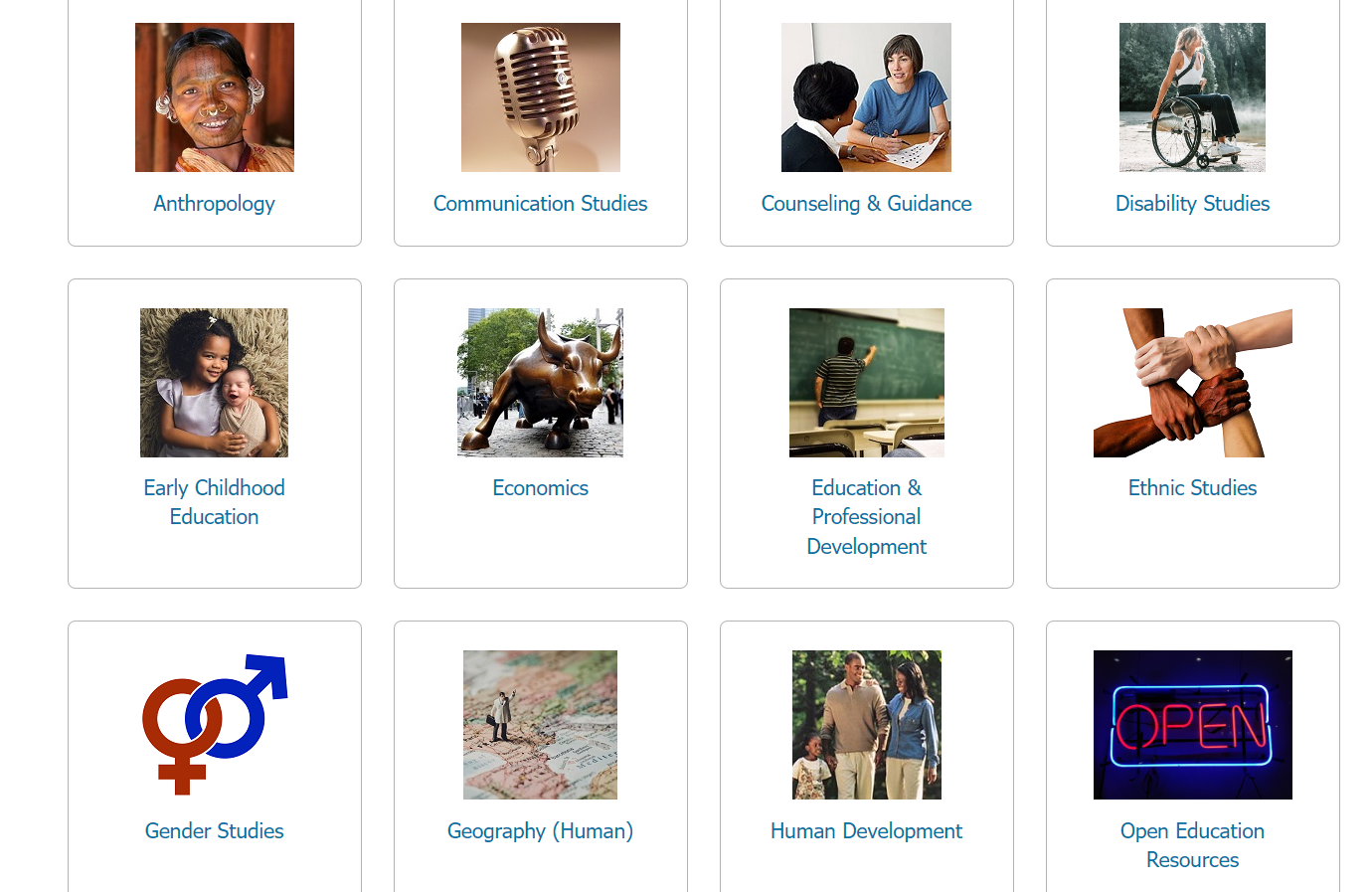 Pause for exploration or Q and A
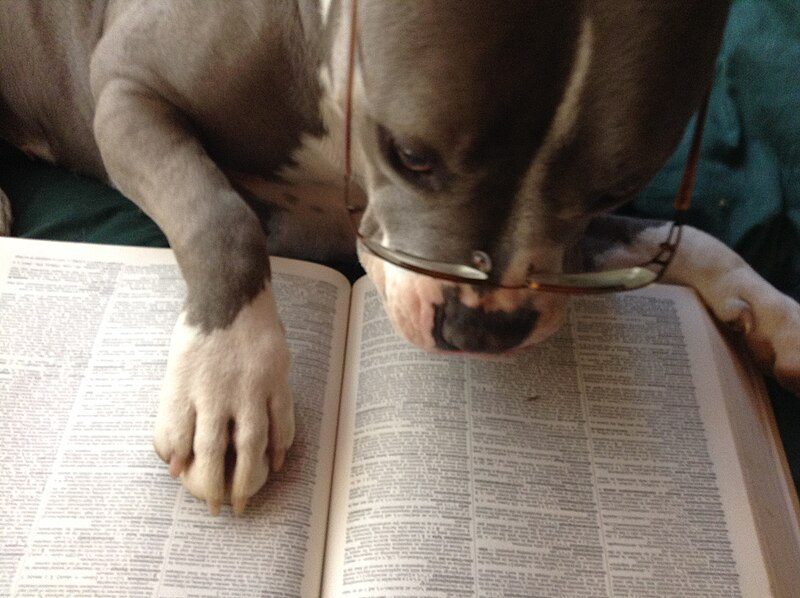 Studious Puppy by WaSu-Bio is licensed CC-BY 4.0
LibreTexts Commons
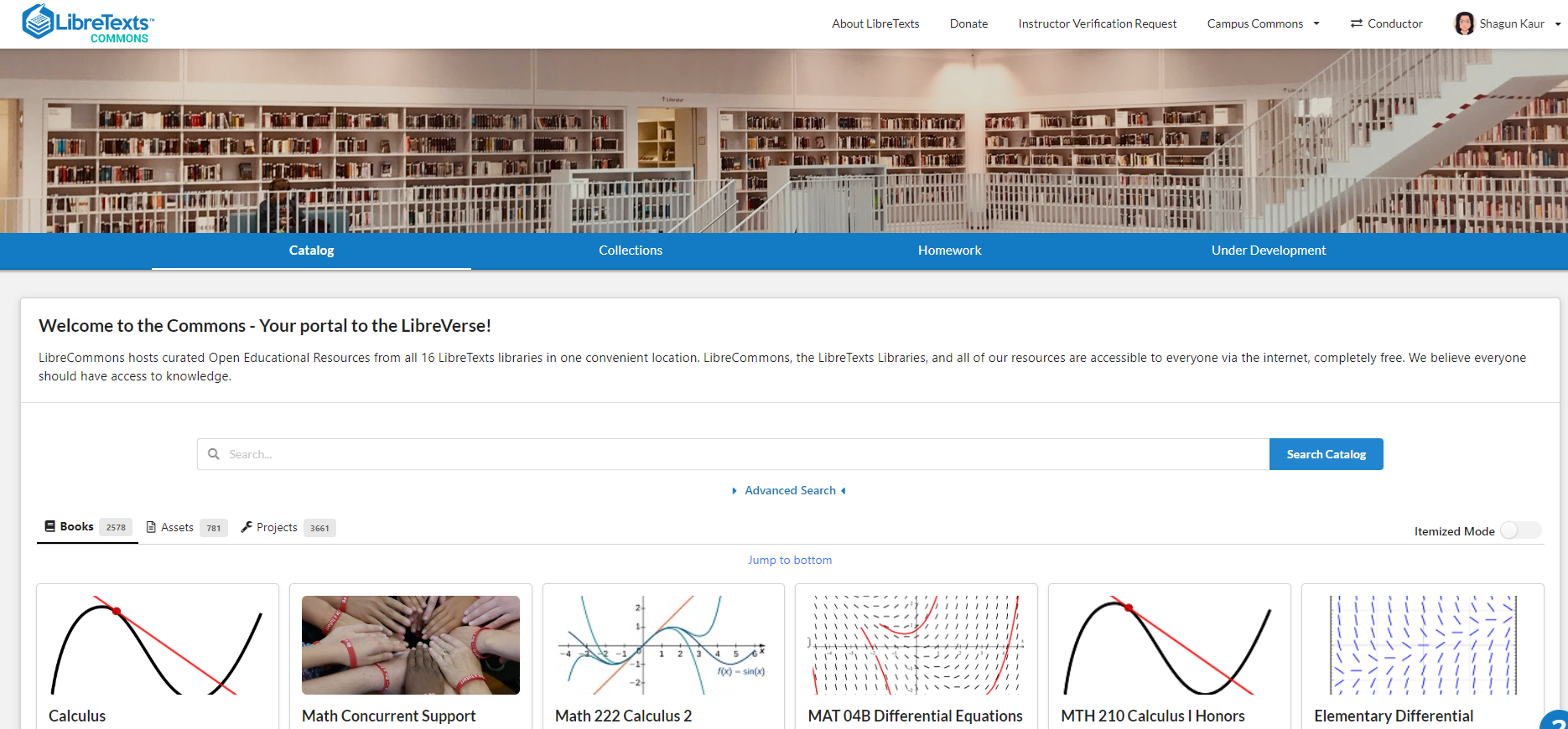 [Speaker Notes: https://commons.libretexts.org/]
Finding small bits of things to add
[Speaker Notes: ? switch ?]
Looking at Advanced Google Search
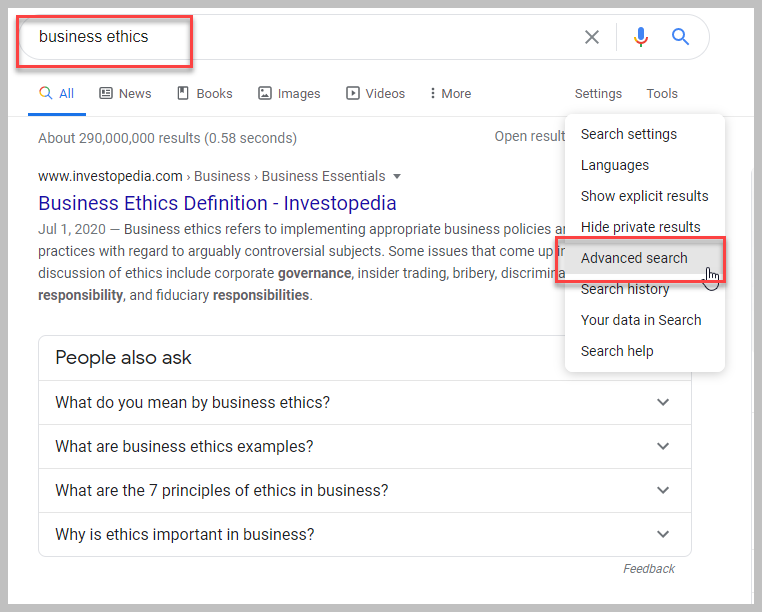 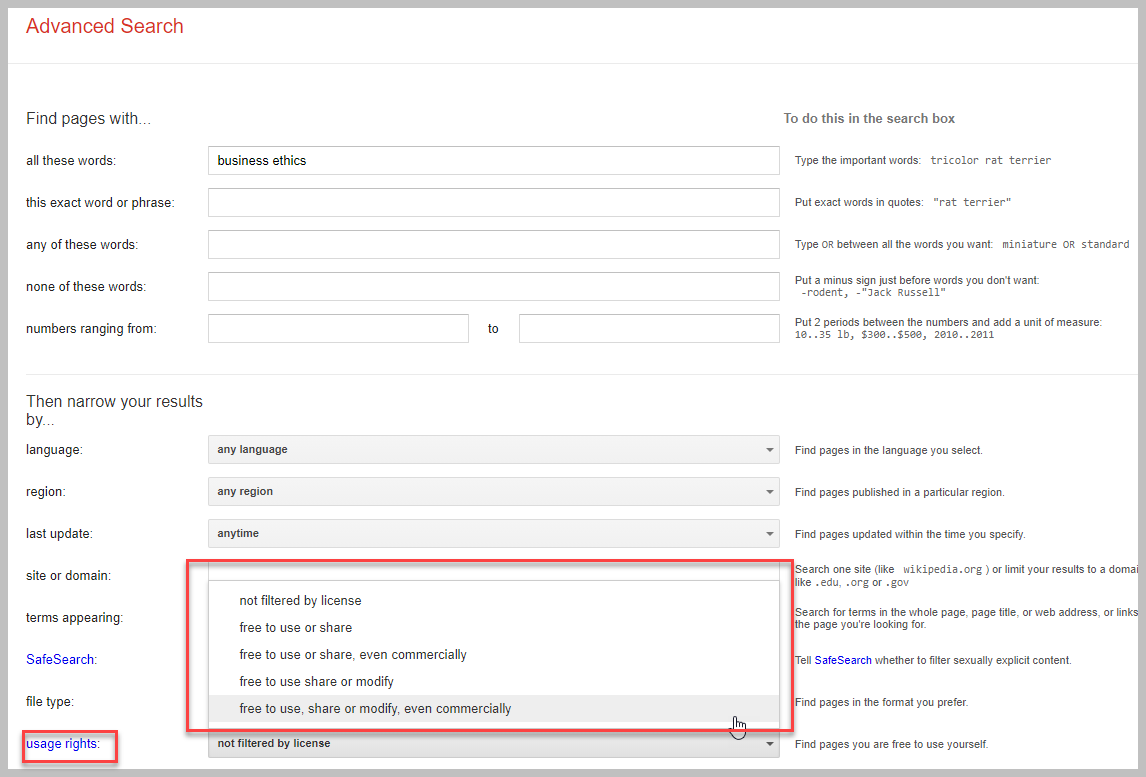 [Speaker Notes: Advanced option is under “settings” or “tools”
Select “usage rights”
Add lots of limiters]
Pause for exploration or Q and A
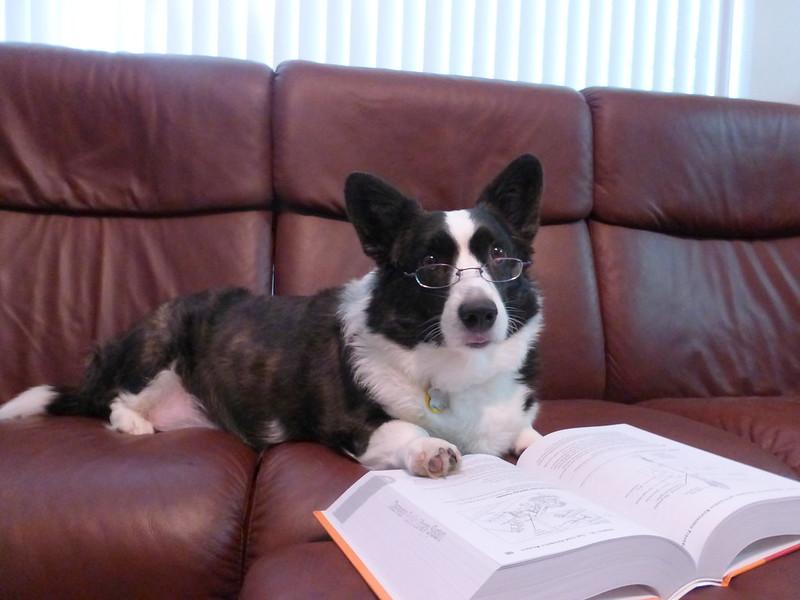 The Book Dog by Jessica B. is licensed CC BY-NC-SA 2.0
Creative Commons Search Portal
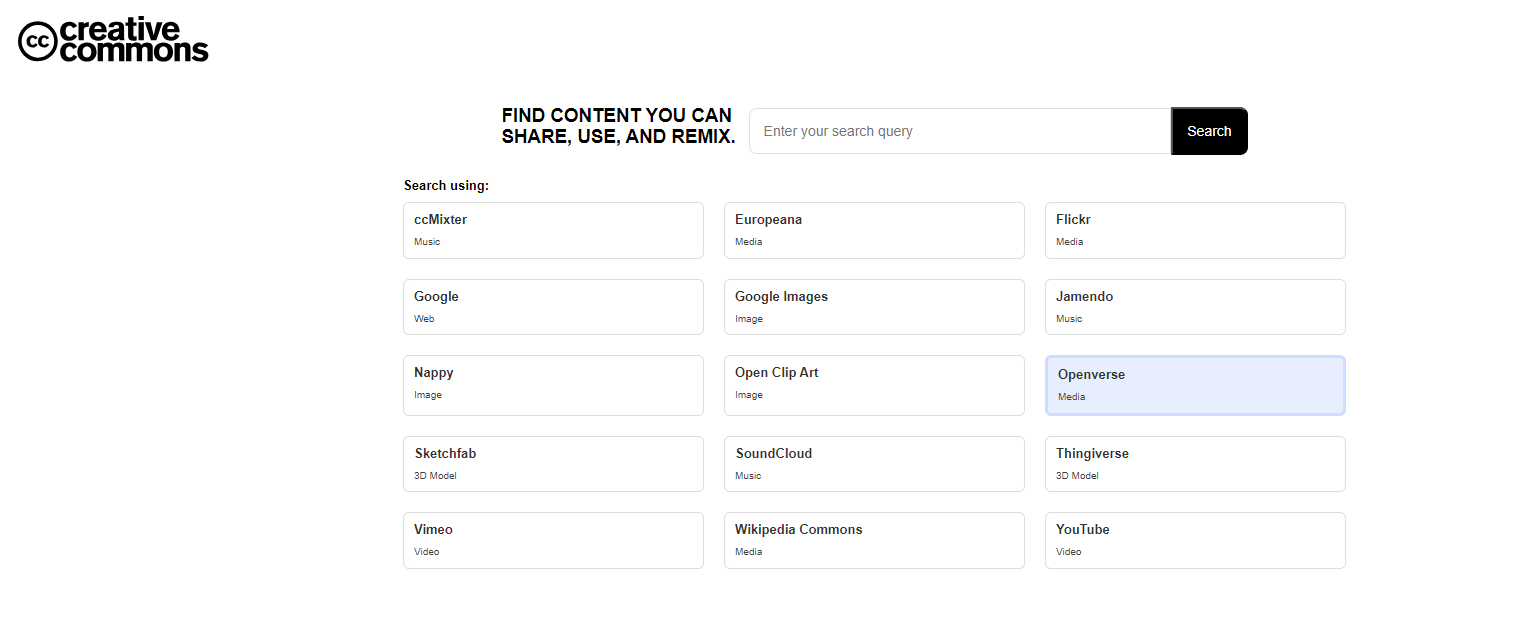 [Speaker Notes: https://search.creativecommons.org/]
Images
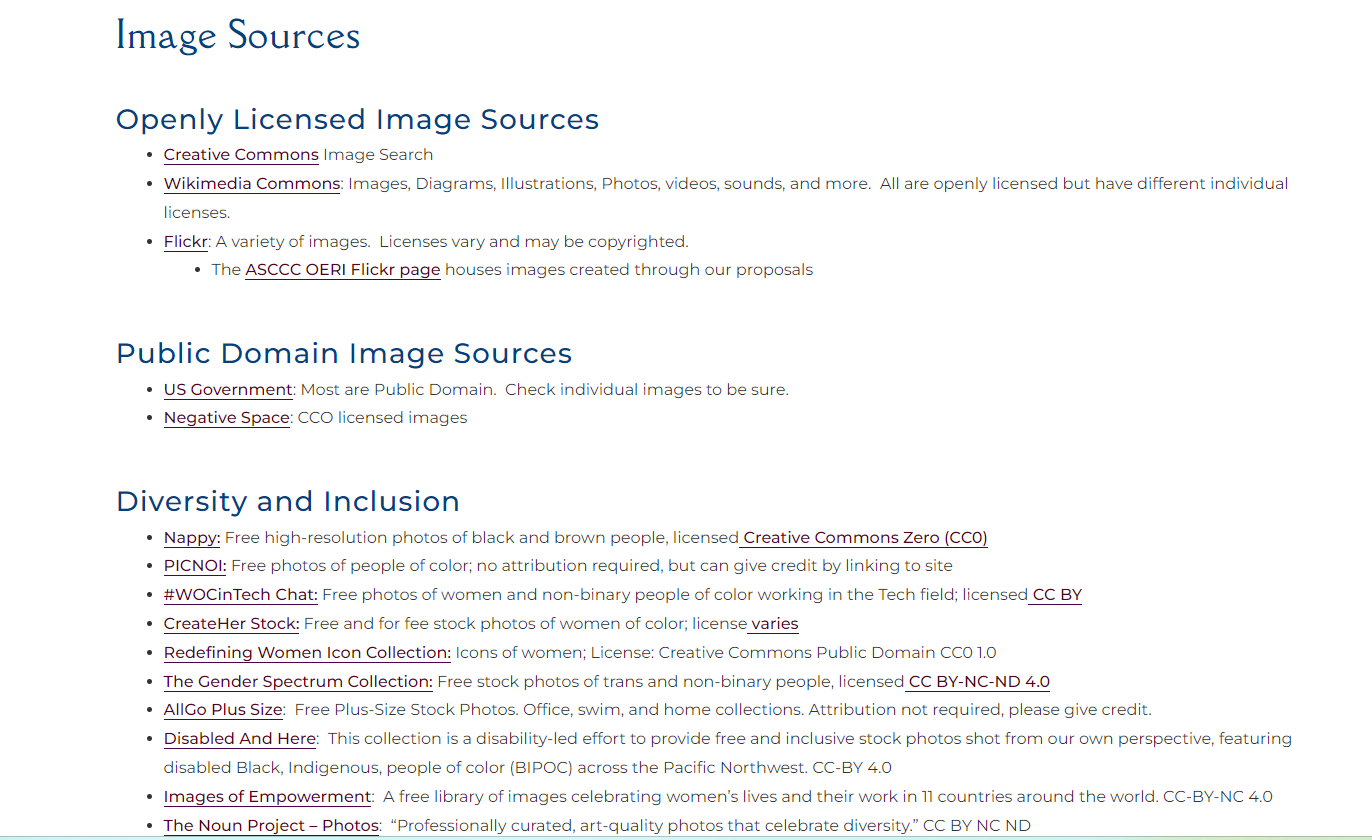